rekenbegrippen
het bedrag						turven	
de getallenrij					de temperatuur
het verschil						de thermometer
het rekenrek					afronden
wegen						het schrikkeljaar
een kilogram					een etmaal
een pond						de as
een ons						de zijde
een gram						schatten
de minuut						symmetrisch
aanvullen						het pictogram
doortellen						de volgorde
de breedte						overhouden
de lengte			de score			de stipsom
de liniaal 			het wisselgeld		de weegschaal/de balans
						in evenwicht
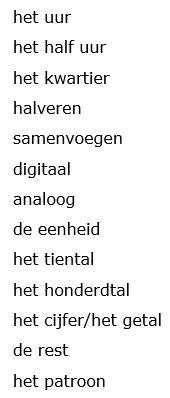 het bedrag
de getallenrij
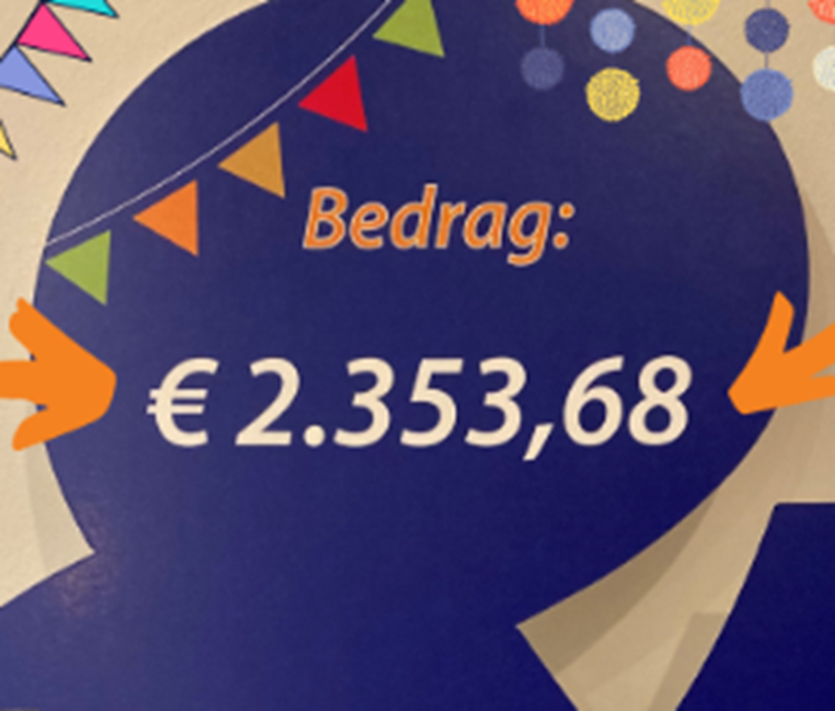 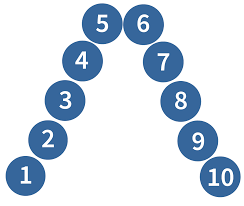 het verschil
hoeveel meer of minder
het rekenrek
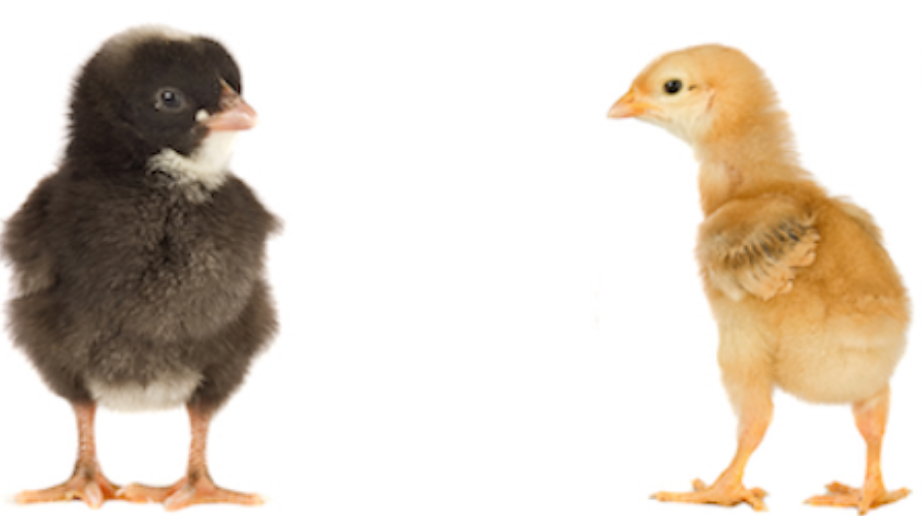 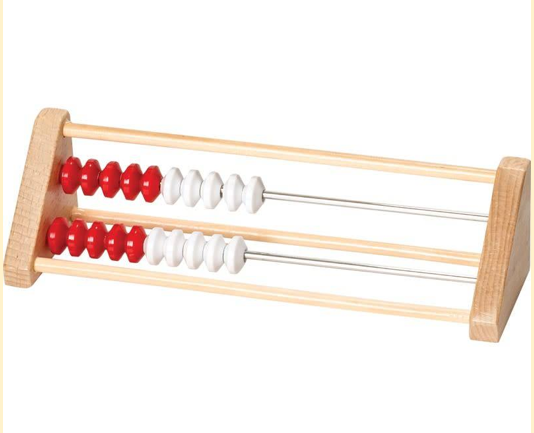 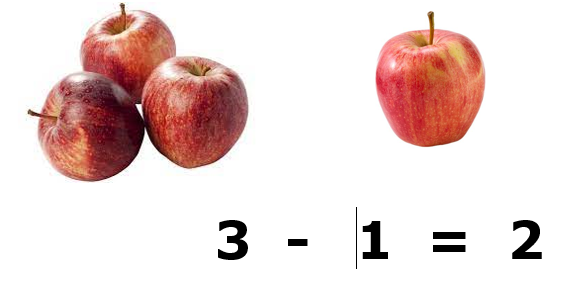 wegen
een kilogram
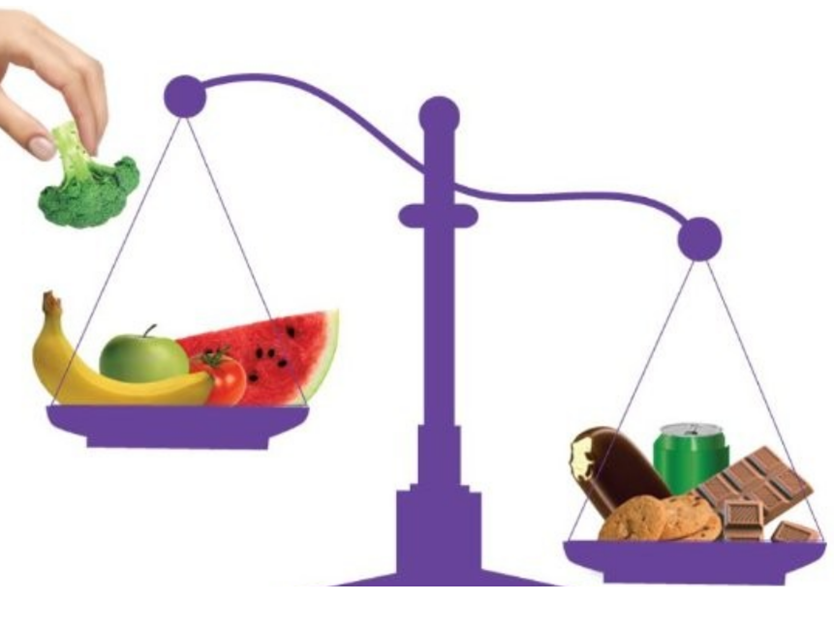 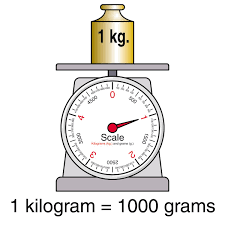 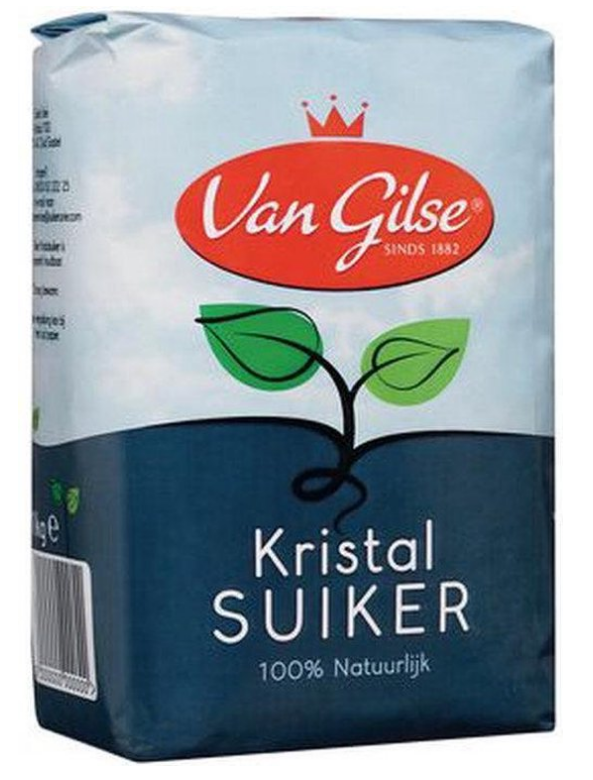 een pond
= 100 gram


een ons
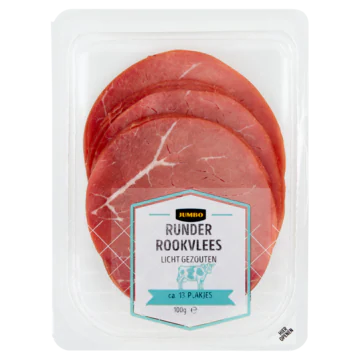 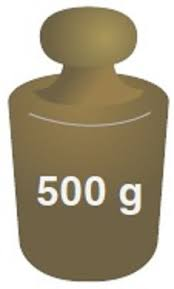 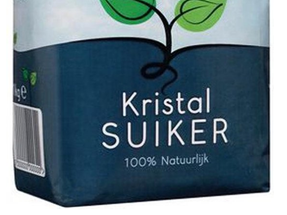 weegt 1 gram




		weegt 1 gram

een gram
de minuut
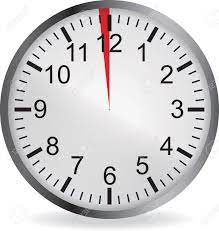 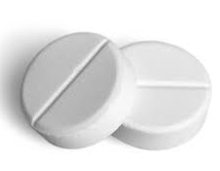 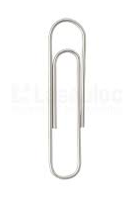 aanvullen
is erbij doen
13, 14, 15, 16…..
doortellen
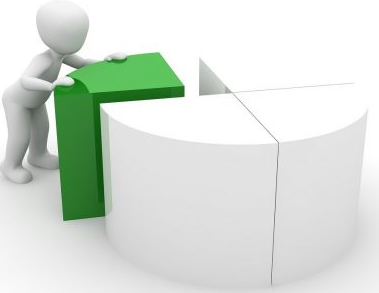 12
de breedte
de lengte
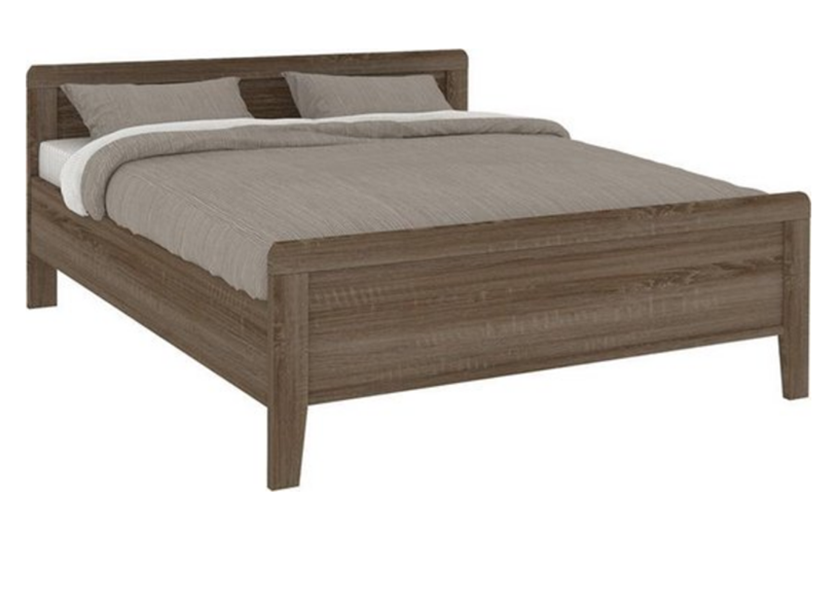 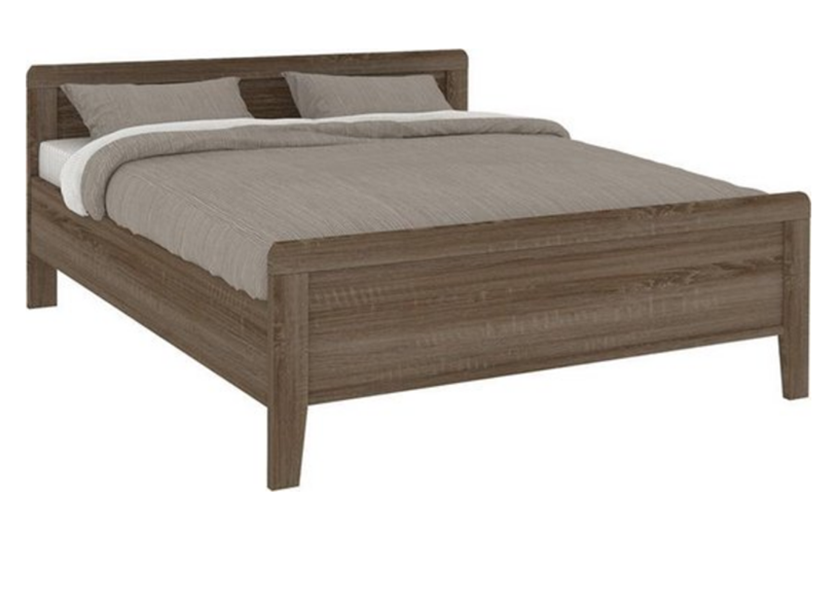 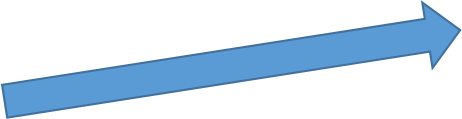 de liniaal
een heel uur
is 60 minuten
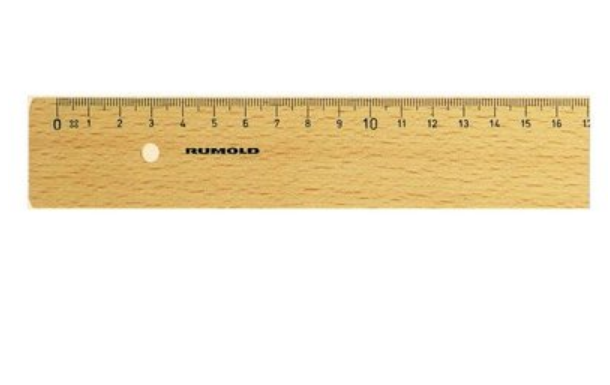 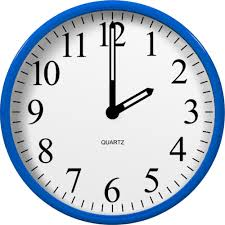 een half uur
is 30 minuten
het kwartier
is 15 minuten
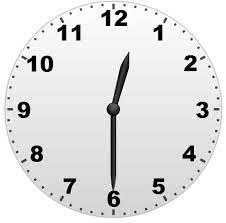 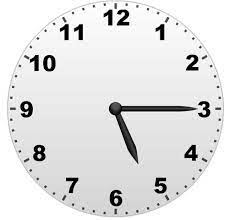 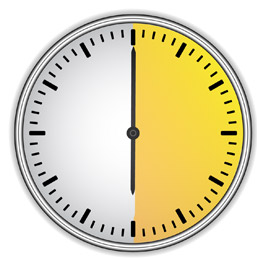 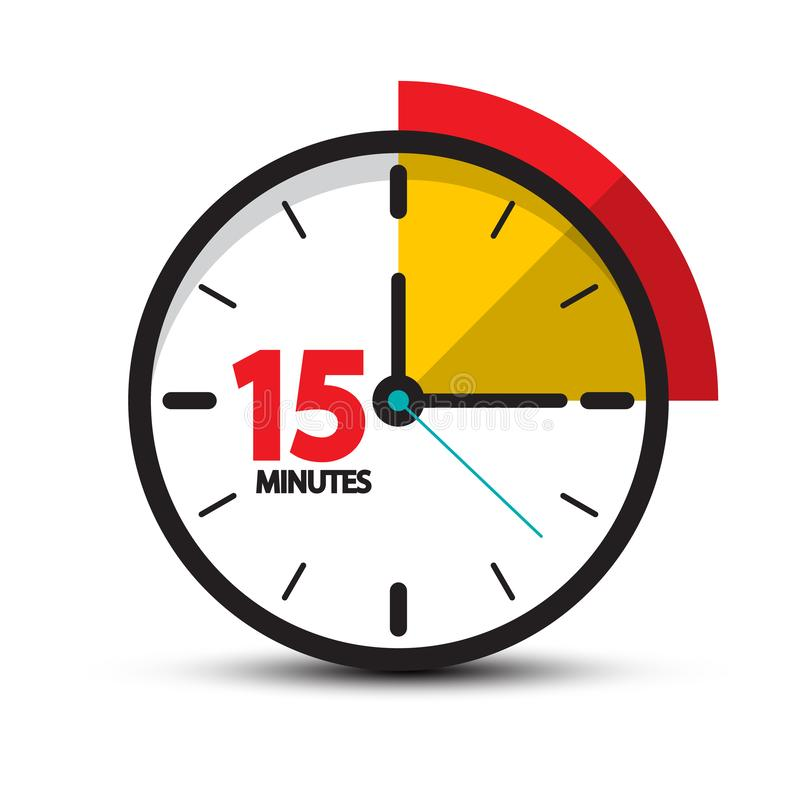 halveren
in 2 gelijke stukken verdelen
samenvoegen
bij elkaar doen
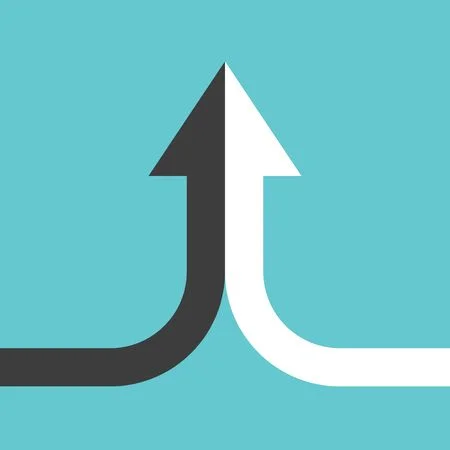 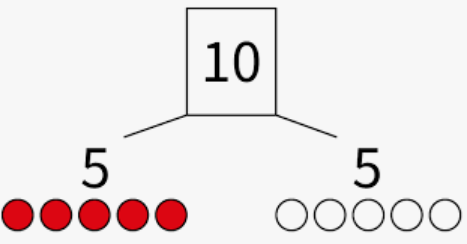 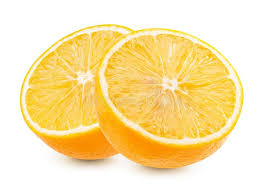 digitaal
analoog
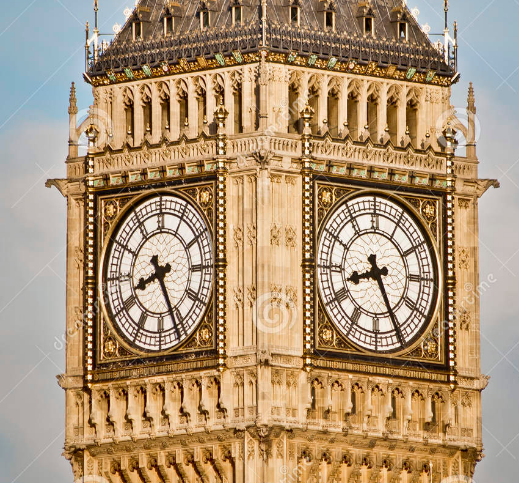 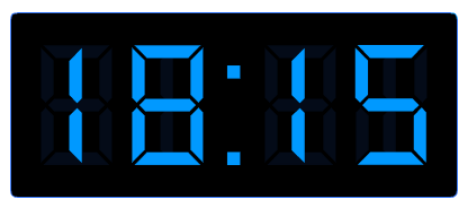 de eenheid
het tiental
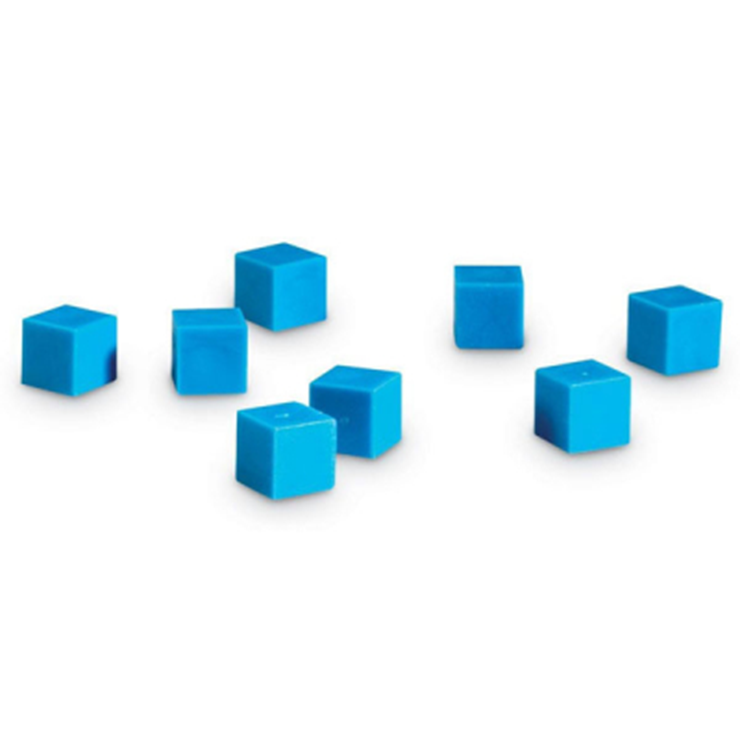 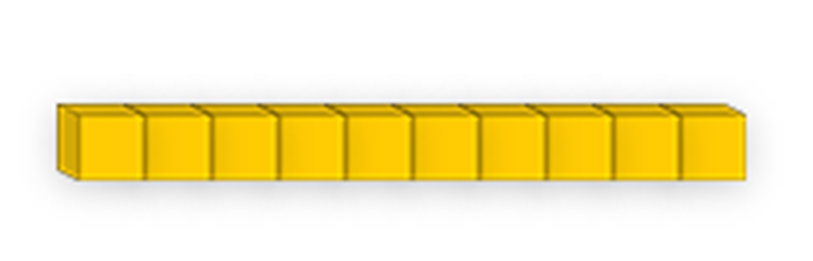 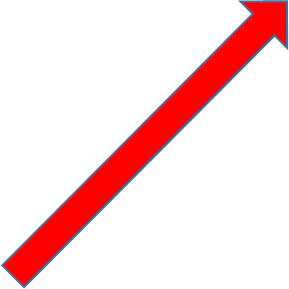 het honderdtal
het duizendtal
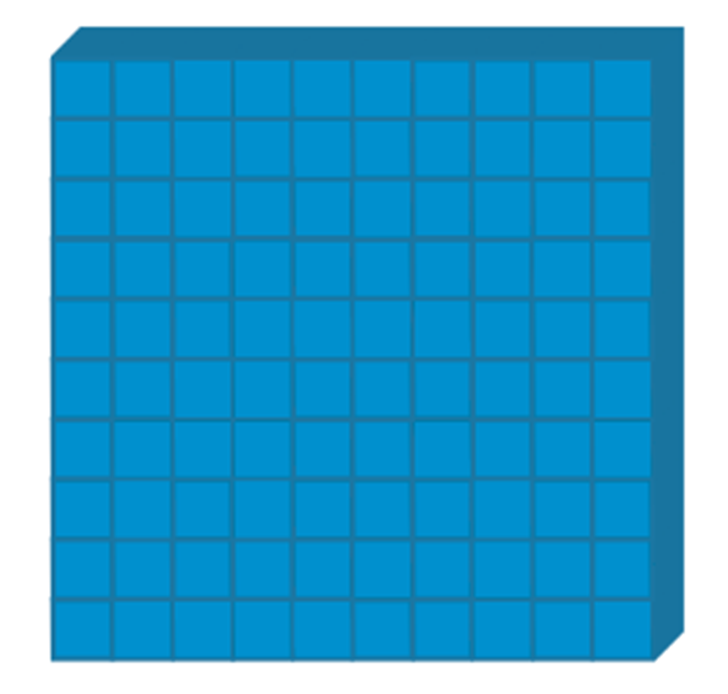 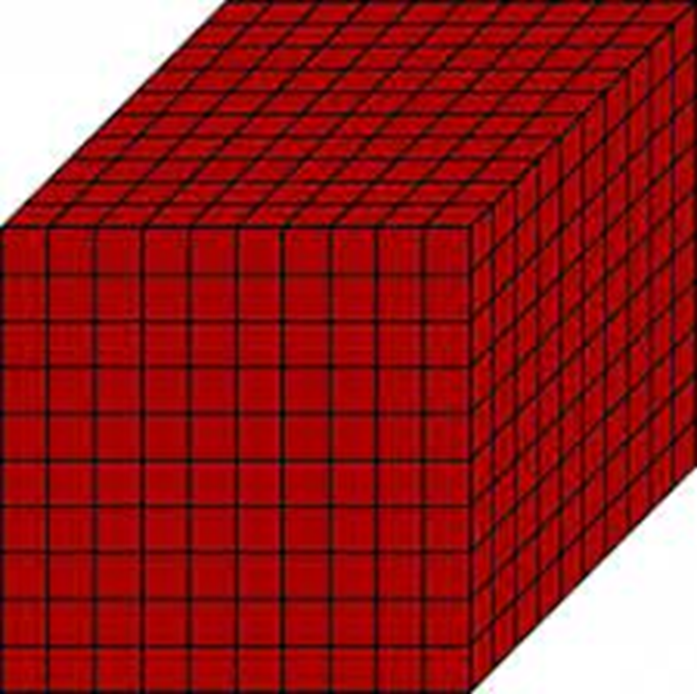 50+18+2=70
de score
het cijfer  
het getal
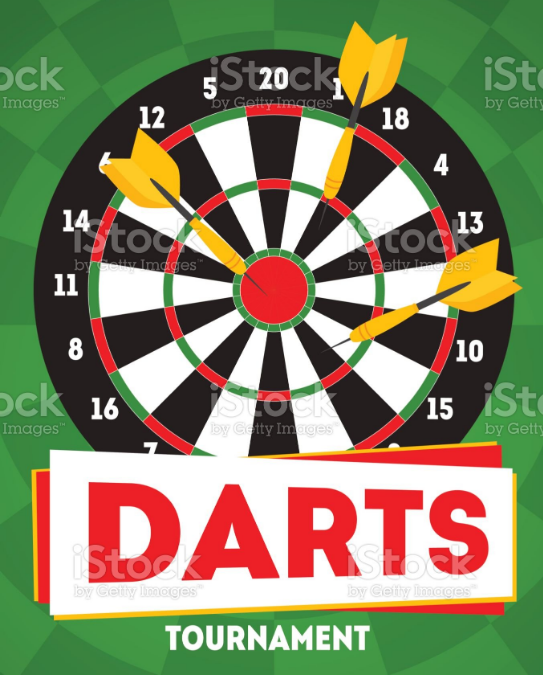 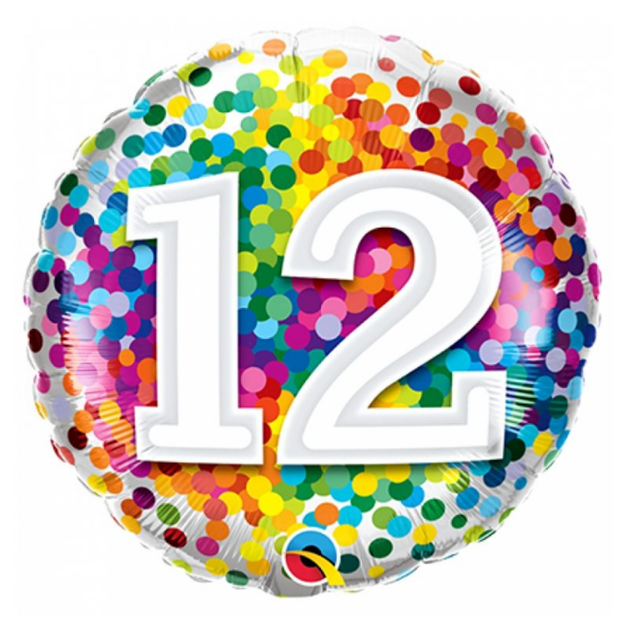 de rest
wat overblijft
het patroon
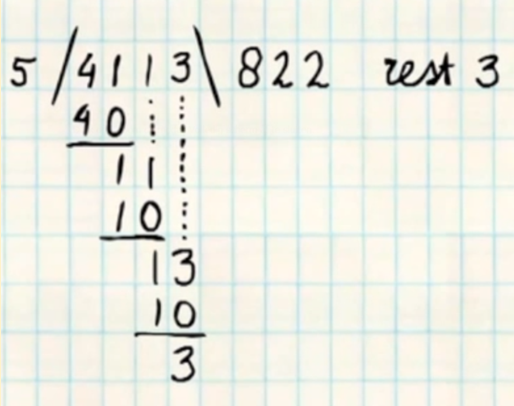 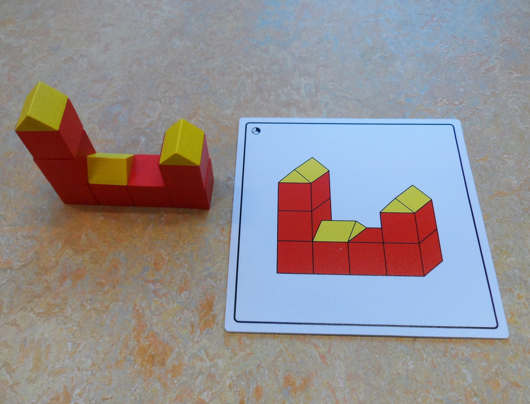 totaal
het wisselgeld
geld dat je terugkrijgt als je betaalt
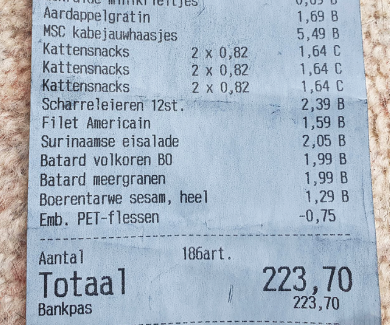 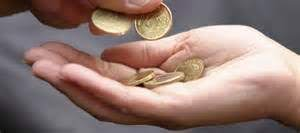 turven
de temperatuur
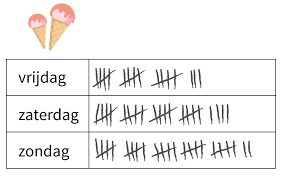 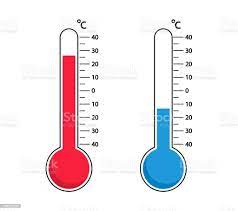 de thermometer
29,5 = 3
30,2 = 3


afronden
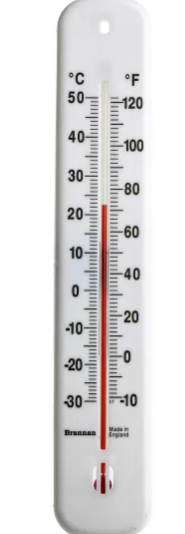 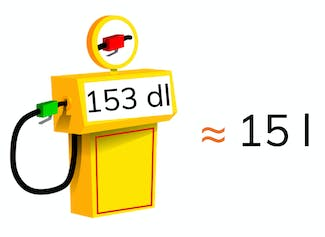 het schrikkeljaar

1 keer in de 4 jaar heeft februari geen 28 maar 29 dagen
een etmaal
dag en nacht samen
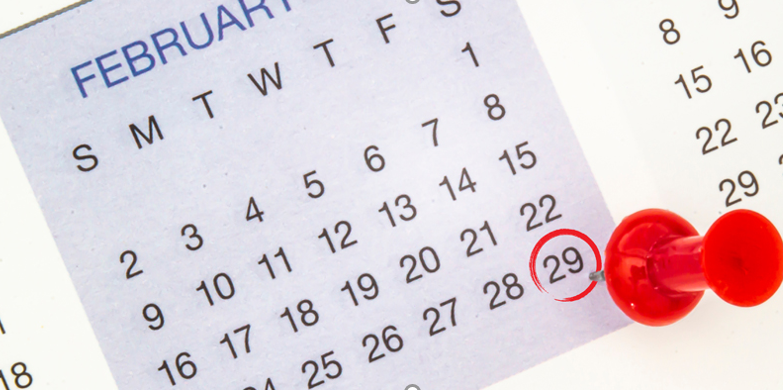 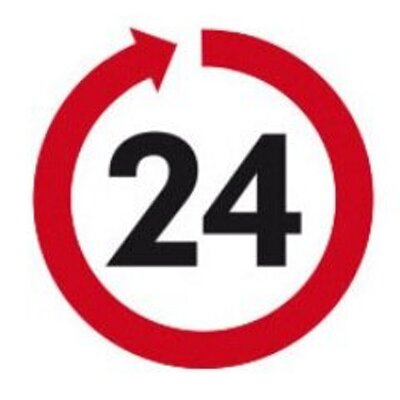 de as
de zijde
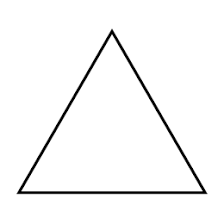 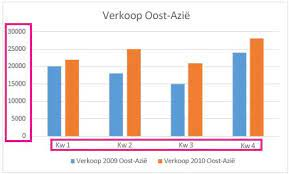 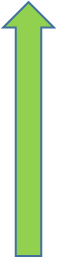 Schatten
zonder tellen zeggen hoeveel ballen het zijn
symmetrisch
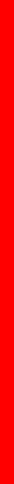 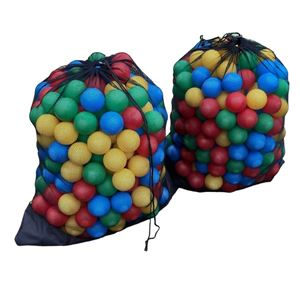 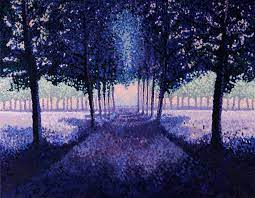 een pictogram
2  3  4  5  6  7  8  9  10
a b c d e f g h 

op volgorde
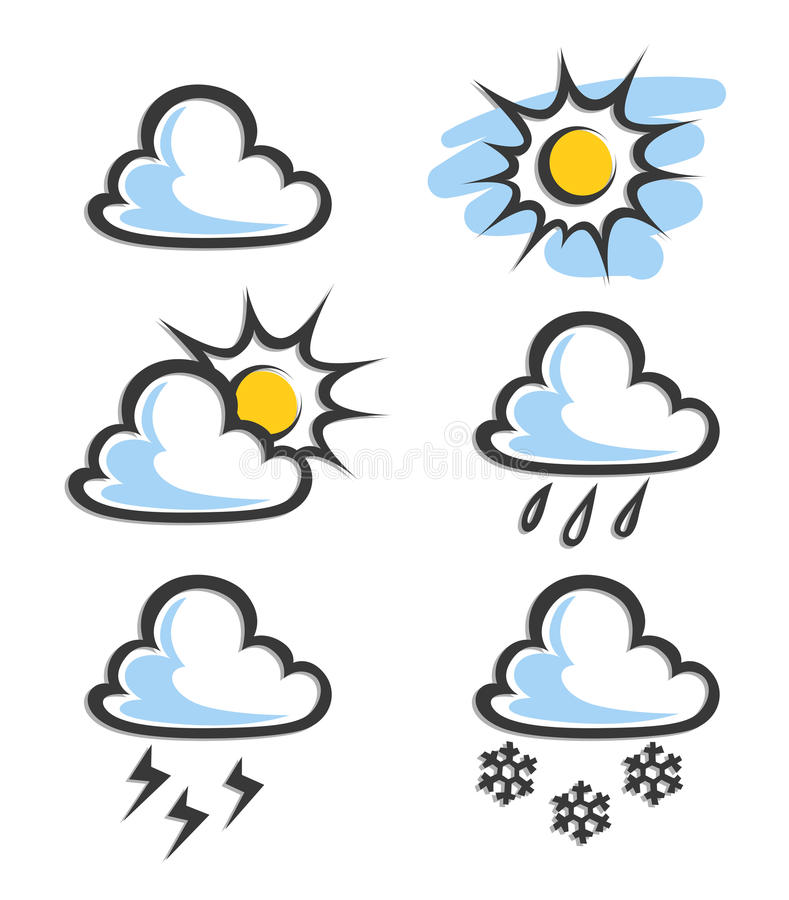 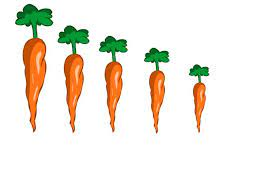 overhouden
de stipsom
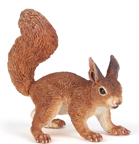 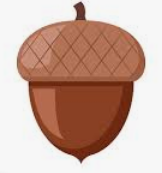 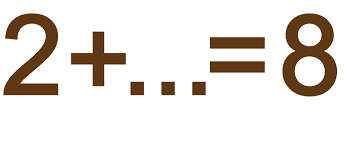 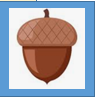 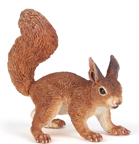 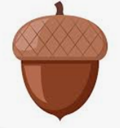 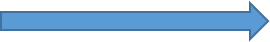 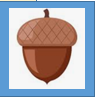 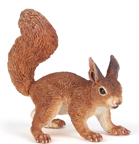 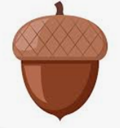 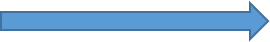 de balans
de weegschaal
in evenwicht
aan beide kanten even zwaar of evenveel
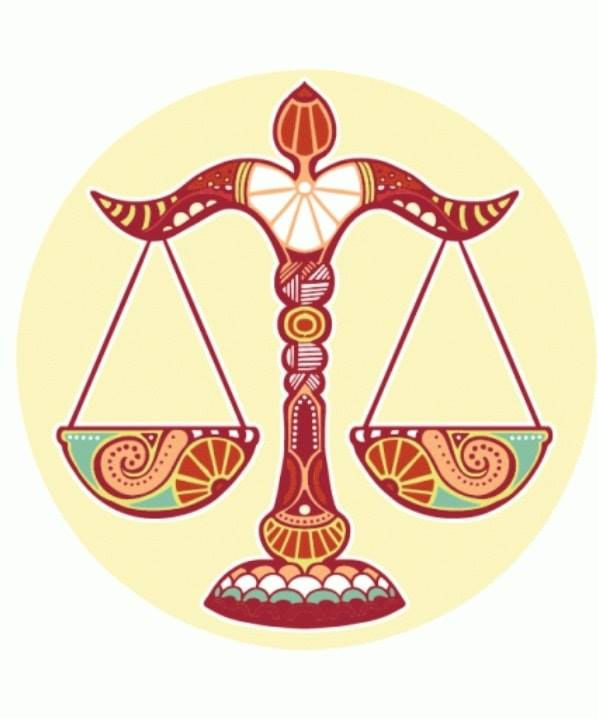 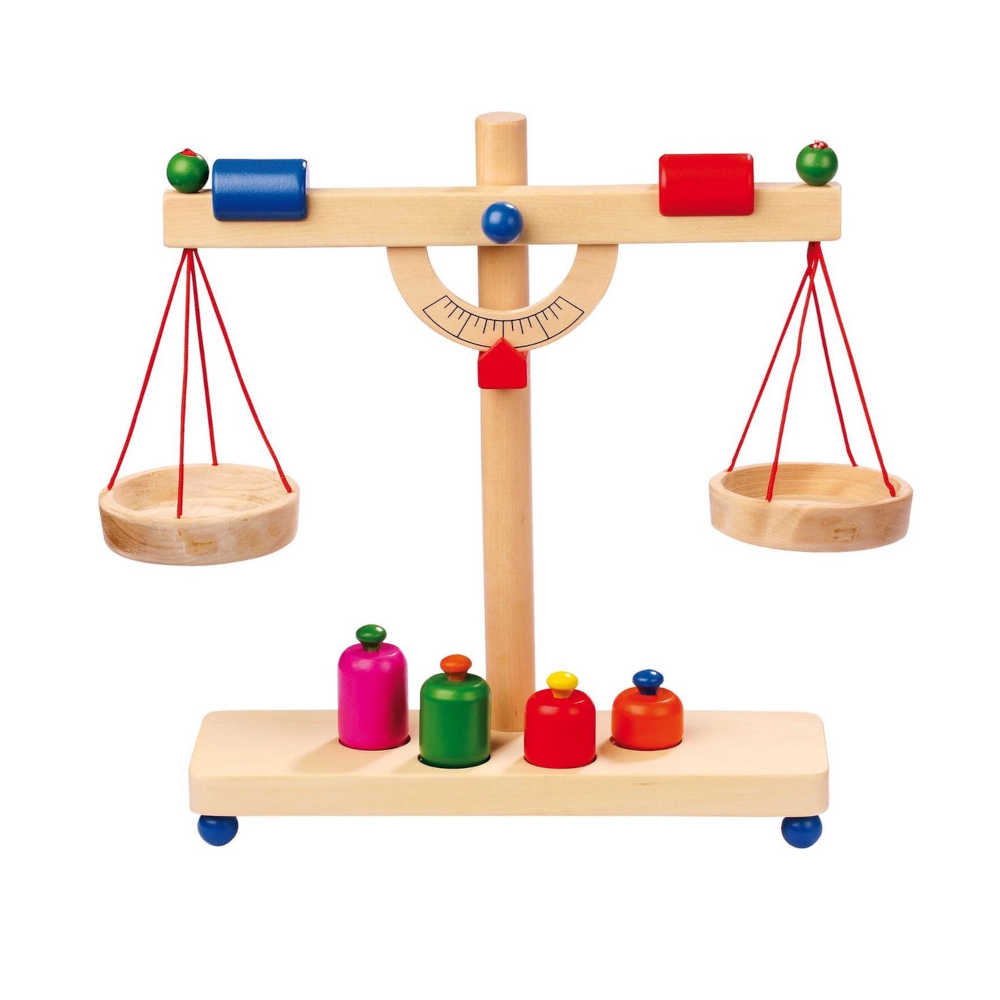